Biotechno et maths
Analyse de chromatogrammes
Lycée Françoise de Grâce Le havre
Biotechno et maths			programmes
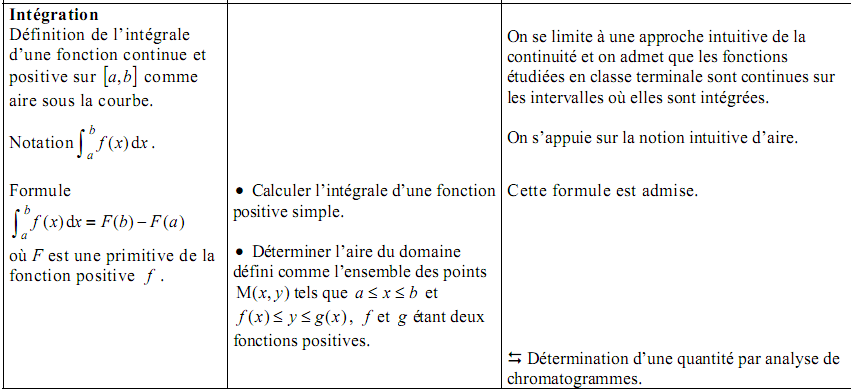 Biotechno et maths			programmes
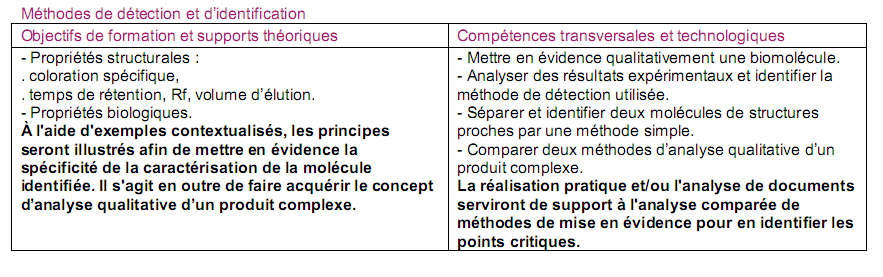 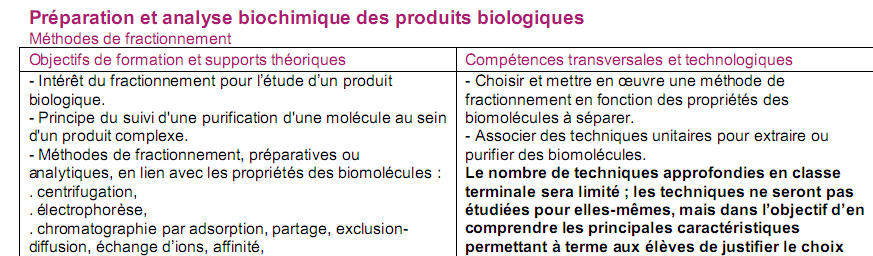 Biotechno et maths			Description de la séquence
Séance 1 : biotechnologie
AT sur les lipides du beurre en 2 parties : 
Dosage de l’indice d’acide
Exploitation d’un chromatogramme de CPG.
Au cours du travail sur le chromatogramme les élèves se retrouvent en difficulté par manque de notions mathématiques
Biotechno et maths			Description de la séquence
Séance 2 : maths
Les notions générales manquantes sont introduites dans le cours de maths suivant cette séance.
Les notions sont appliquées  pour l’exploitation du chromatogramme pendant le cours de maths.
Biotechno et maths			Description de la séquence
Scéance 3 : biotechnologie
De retour en biotechno, conclusion sur l’AT et correction en insérant les connaissances mathématiques.
Biotechno et maths		Analyse de la séquence : prof
Bénéfices : 
Général : relier les matières pour une plus grande cohérence
 Maths : montrer l’intérêt de l’outil mathématique
Biotechno : S’appuyer sur les connaissances maths pour se centrer sur l’aspect analyse de résultats 

Critiques : 
Parties de programme difficiles  (maths et biotech)
 AT ambitieuse
Biotechno et maths		Analyse de la séquence : élèves
Biotechno et maths		Analyse de la séquence : élèves
Difficultés : 2 élèves mettent en avant le fait de pas pouvoir faire l’AT de biotech si le cours de maths n’est pas compris

Plusieurs trouvent que l’on cumule les difficultés : se débrouiller avec les questions de biotech et utiliser en même temps les notions maths.

Comment ? Une majorité d’élève met en avant l’importance de la coordination des 2 profs.